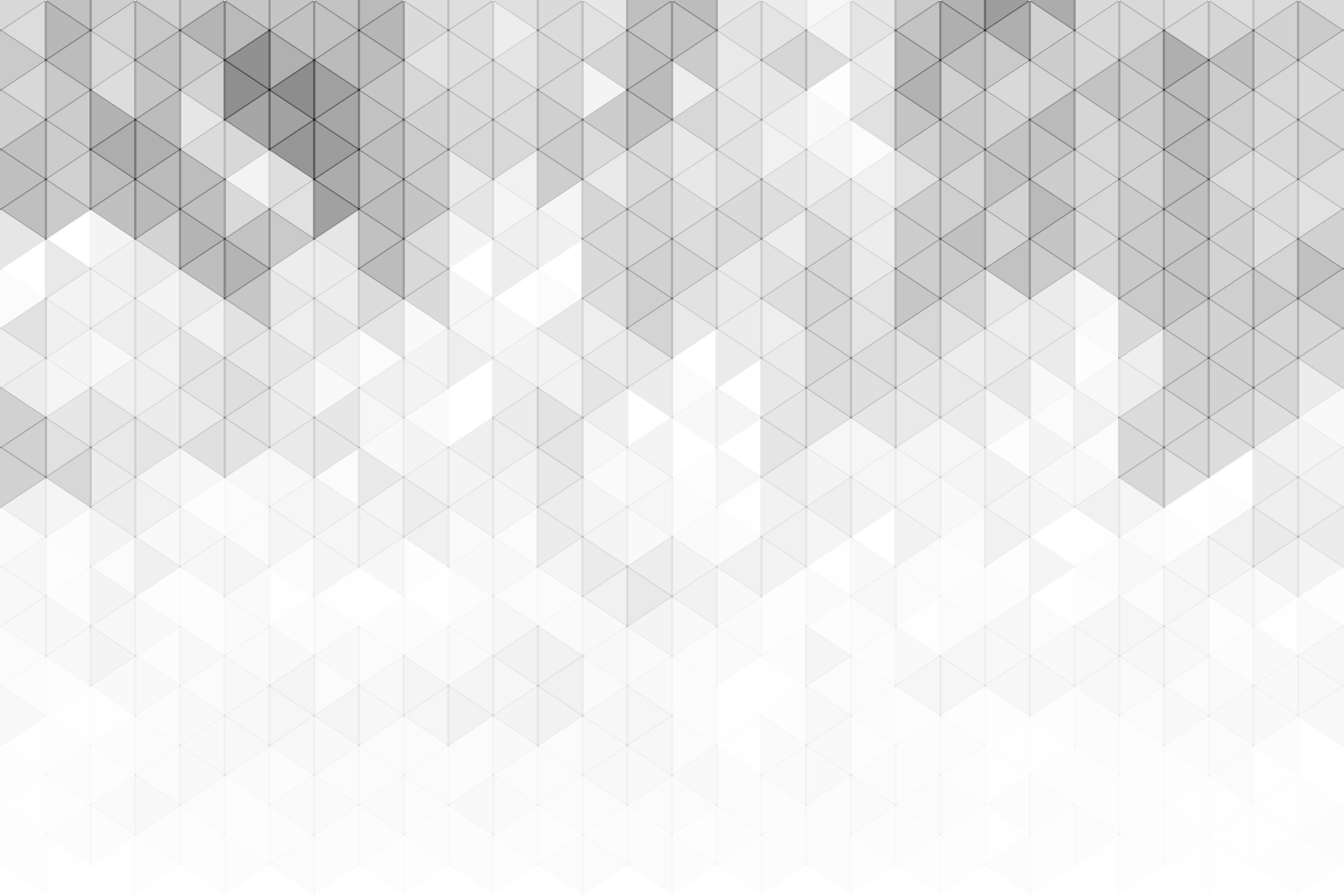 PLANTILLA DE INFORME DE ESTADO DEL PANEL DE MÚLTIPLES PROYECTOS EN POWERPOINT
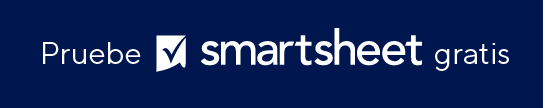 SU
LOGOTIPO
NOMBRE DE LA EMPRESA
 
00/00/0000
 
Dirección
Teléfono de contacto
Dirección web
Dirección de correo electrónico
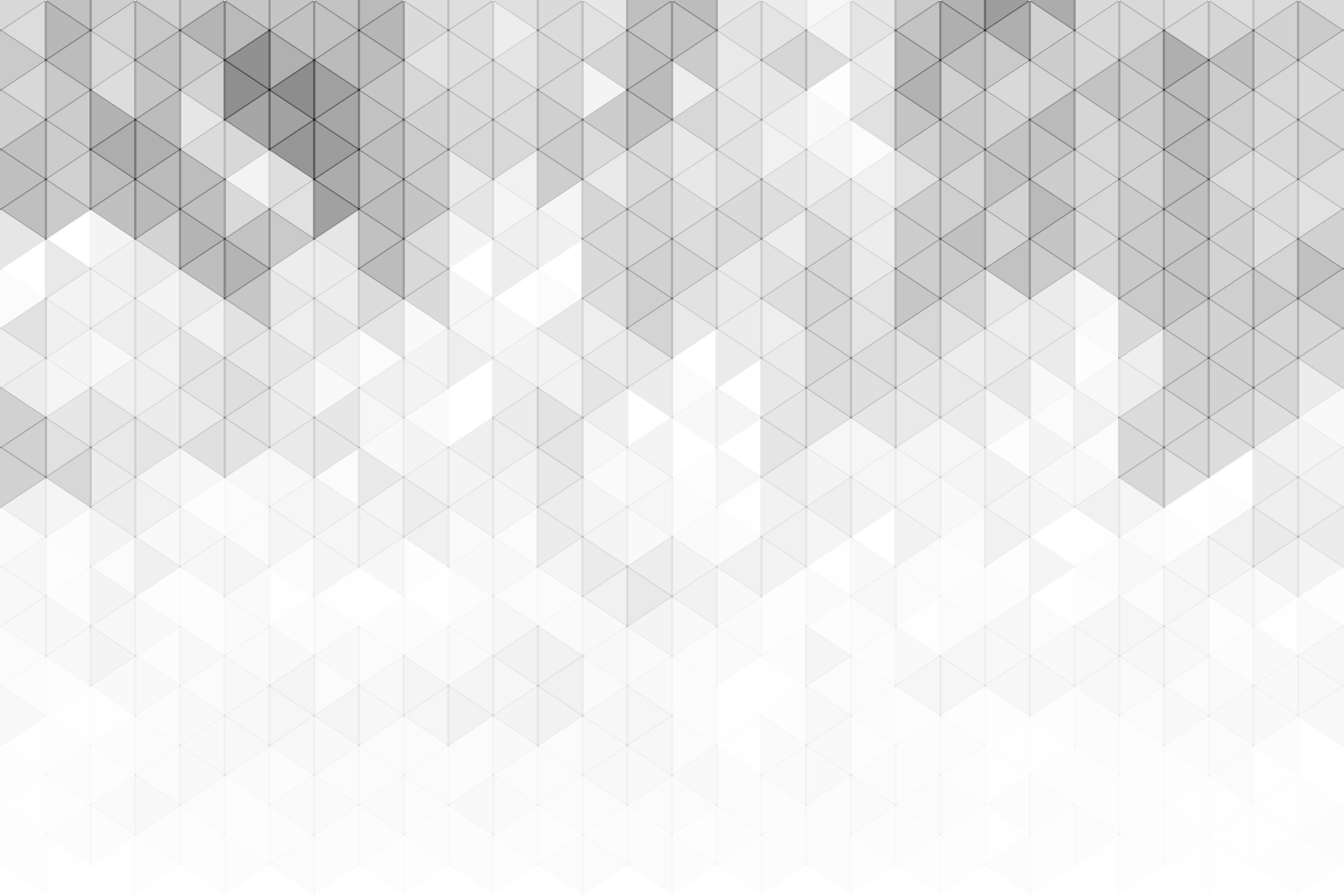 ÍNDICE
4
1
LÍNEA DE TIEMPO DE ENTREGAS
FINANZAS DEL PROYECTO
2
5
ANÁLISIS DE RIESGOS Y RIESGO TOTAL
DÍAS POR PROYECTO
3
6
ASIGNACIÓN DE RECURSOS
ACCIONES ABIERTAS Y PENDIENTES
7
INFORME DEL PROYECTO
PLANTILLA DE INFORME DE ESTADO DEL PANEL DE MÚLTIPLES PROYECTOS EN POWERPOINT | ÍNDICE
INFORME DEL PROYECTO
1. LÍNEA DE TIEMPO DE ENTREGAS
2. DÍAS POR PROYECTO
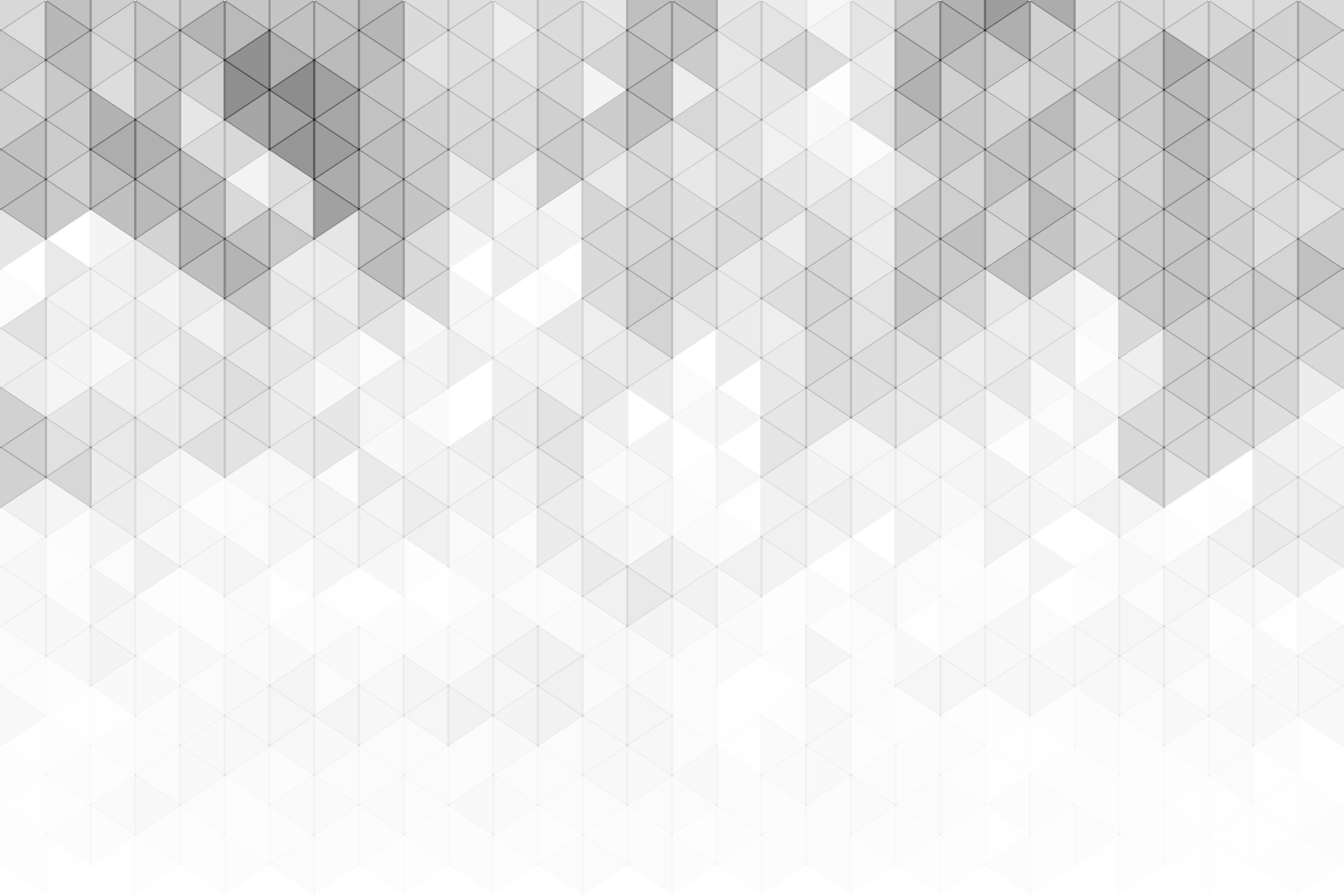 3. ASIGNACIÓN DE RECURSOS
4. FINANZAS DEL PROYECTO
5. ANÁLISIS DE RIESGOS Y RIESGO TOTAL
ANÁLISIS
TOTAL
6. ACCIONES ABIERTAS Y PENDIENTES
TOTALES
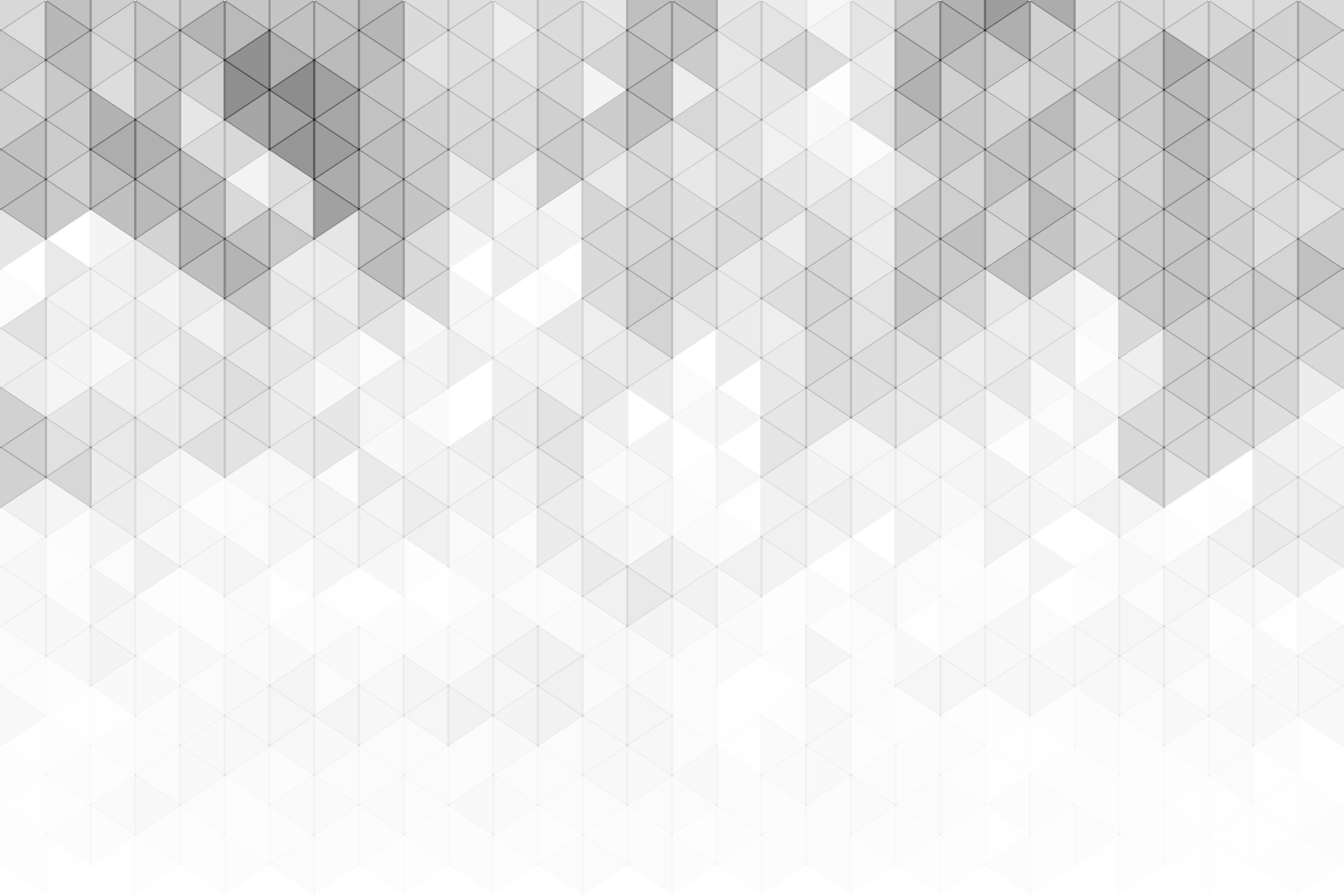 7. INFORME DEL PROYECTO